GODIŠNJE HRVATSKE TURISTIČKE NAGRADE 2025.

PLAŽA GODINE
Podnositelji kandidature mogu biti turističke zajednice županija/gradova/općina. Svaka turistička zajednica grada/općine može kandidirati isključivo jednu plažu, dok turistička zajednica županije može kandidirati više plaža sa svog područja.
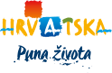 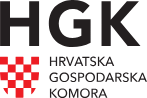 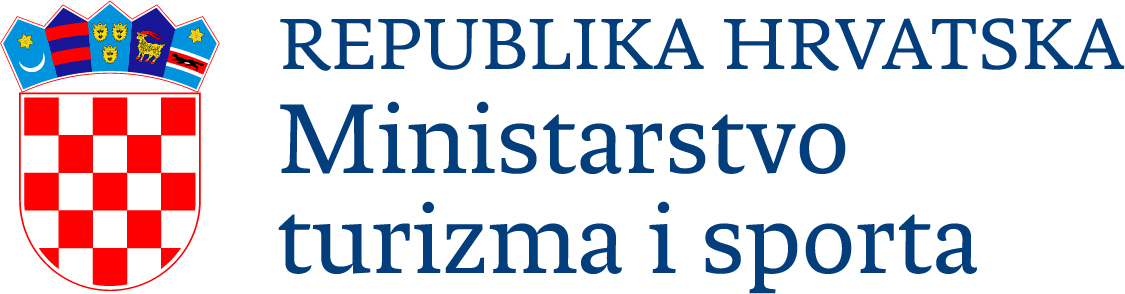